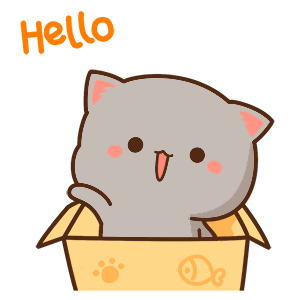 LỚP: 4
Tập làm văn
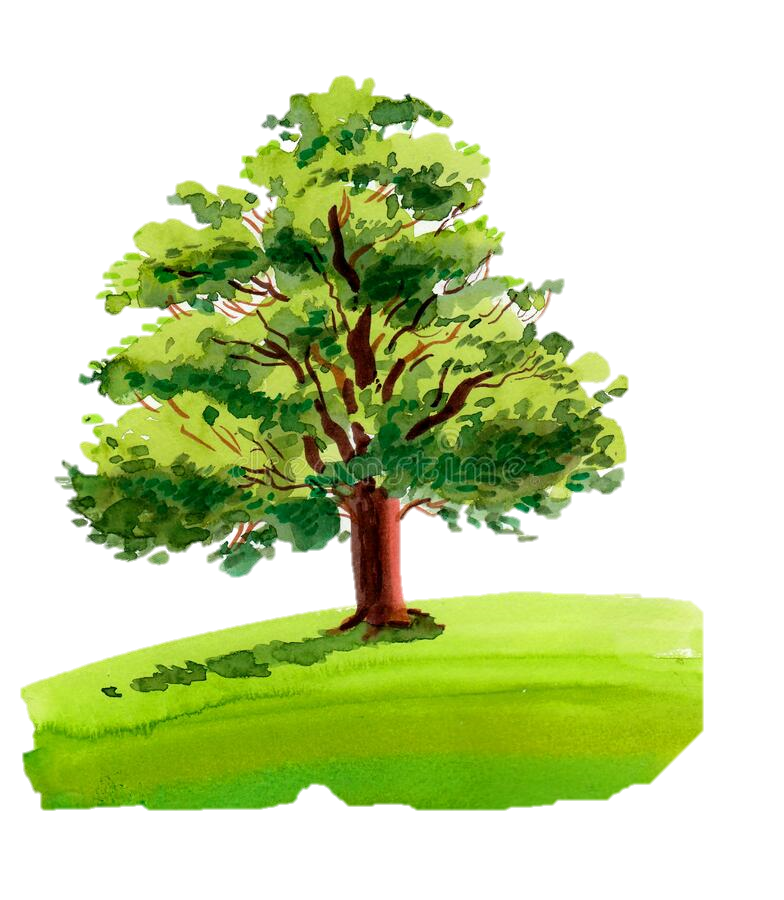 Hái táo
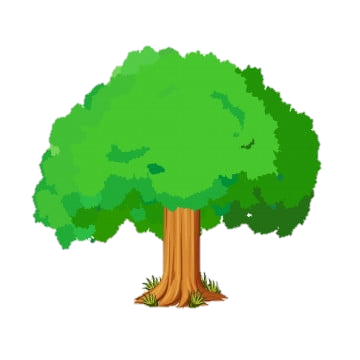 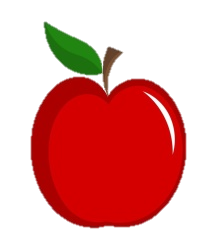 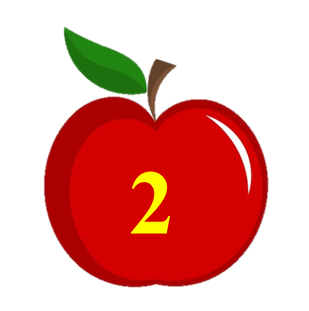 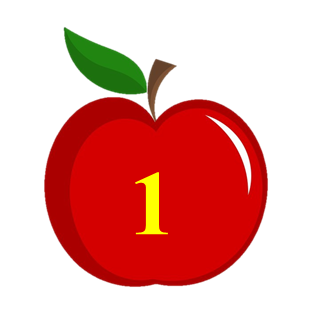 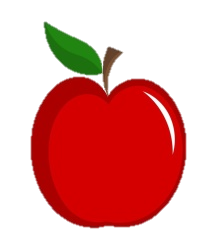 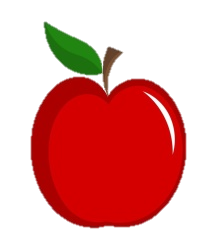 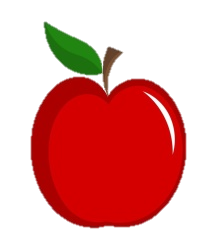 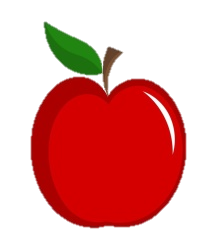 Một bài văn miêu tả cây cối thường có:
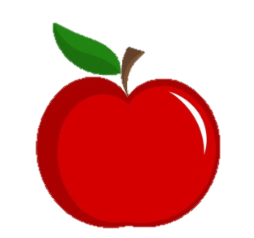 a. một phần
c. ba phần
b. hai phần
d. nhiều phần
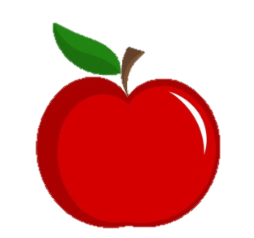 Mở bài trong bài văn miêu tả cây cối sẽ:
A. giới thiệu về cây sẽ tả
C. tả chi tiết các bộ phận
B. lợi ích mà cây mang lại
D. Tình cảm đối với cây
Tập làm văn
Luyện tập xây dựng kết bài trong bài văn miêu tả cây cối
Bài 1: Có thể dùng các câu sau để kết bài không? Vì sao?
Rồi đây, đến ngày xa mái trường thân yêu, em sẽ mang theo nhiều kỉ niệm của thời thơ ấu bên gốc bàng thân thuộc của em.

(Tả cây bàng ở sân trường em)
b) Em rất thích cây phượng, vì phượng chẳng những cho chúng em bóng mát để vui chơi mà còn làm tăng thêm vẻ đẹp của trường em.

(Tả cây bàng ở sân trường em)
Sử dụng kết bài a được vì:
a) Rồi đây, đến ngày xa mái trường thân yêu, em sẽ mang theo nhiều kỉ niệm của thời thơ ấu bên gốc bàng thân thuộc của em.
Nêu lên tình cảm gắn bó của người tả với cây bàng
Sử dụng kết bài b được vì:
b) Em rất thích cây phượng, vì phượng chẳng những cho chúng em bóng mát để vui chơi mà còn làm tăng thêm vẻ đẹp của trường em.
Nêu lợi ích và tình cảm của tác giả đối với cây phượng.
Bài 2: Quan sát một cây mà em yêu thích và cho biết:
Cây phượng
Cây đó là cây gì?
Cây bàng
Cây mít
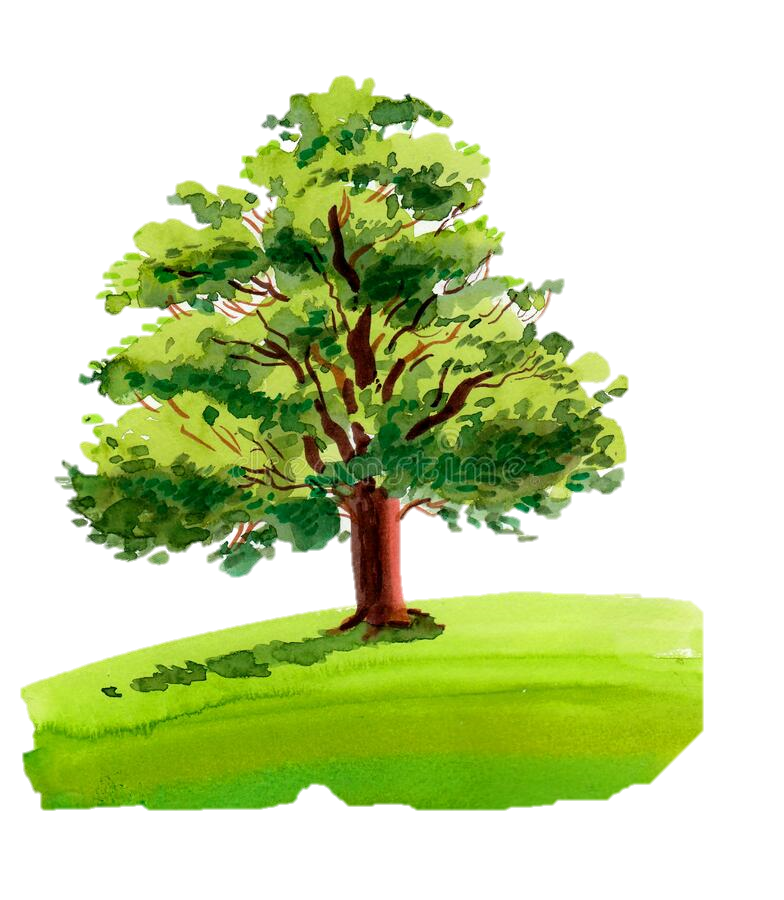 Cây hoa hồng
Cây hoa lan
Cho bóng mát
Cây có ích lợi gì?
Cây ăn quả
Cây cho hoa
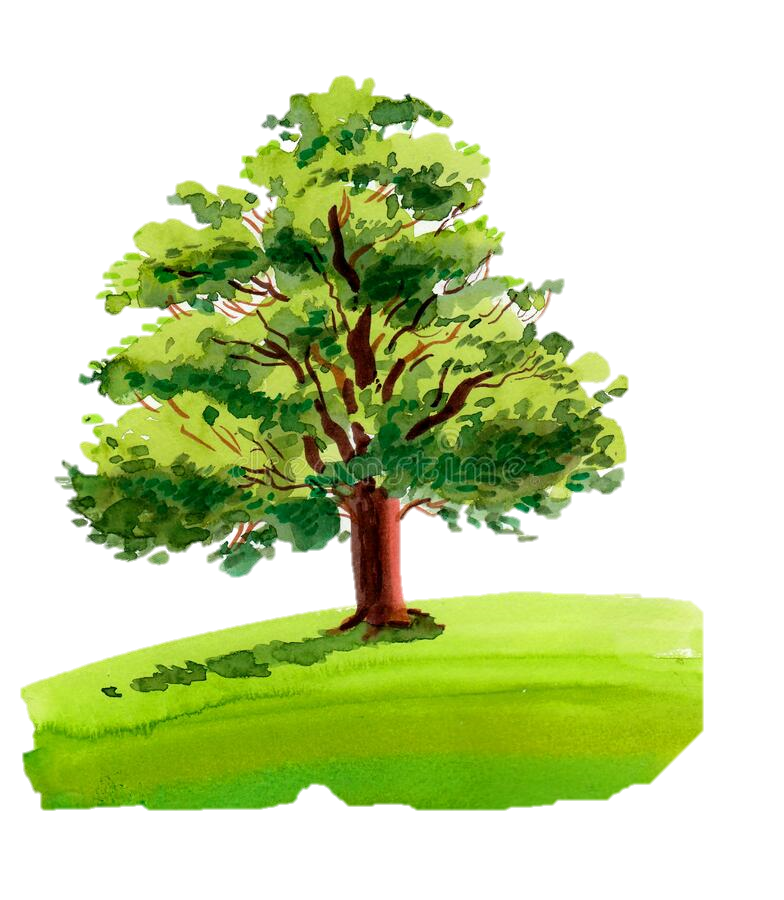 Cành để làm chất đốt
Cho lá gói bánh
Gắn bó với tuổi học trò
Em yêu thích, gắn bó với cây như thế nào? Em có cảm nghĩ gì về cây?
Gắn liền với hình ảnh quê hương
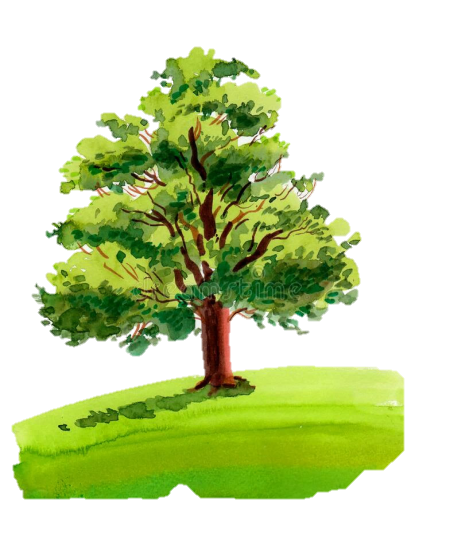 Chăm sóc và bảo vệ cây
Bài 3: Dựa vào các câu trả lời trên, hãy viết một kết bài mở rộng cho bài văn.
Cùng viết kết bài thôi nào!
Bài 4: Em hãy viết kết bài mở rộng cho một trong các đề tài dưới đây:
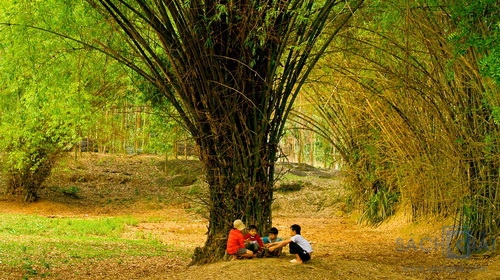 Cây tre
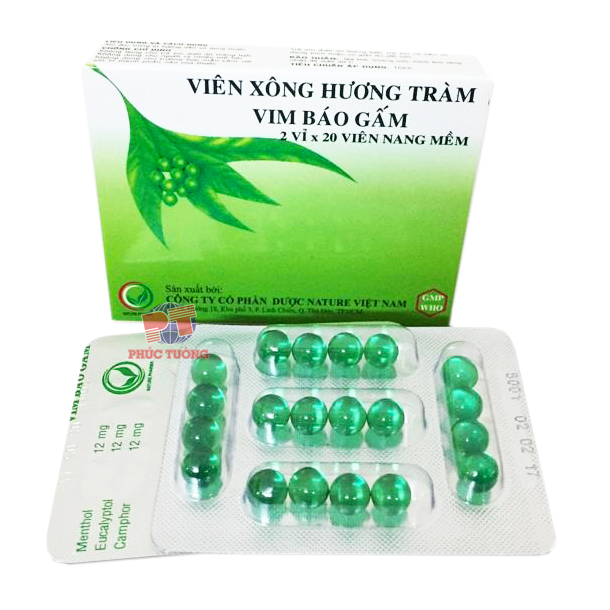 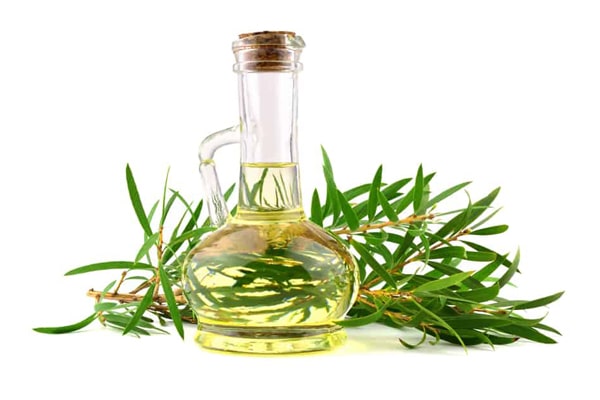 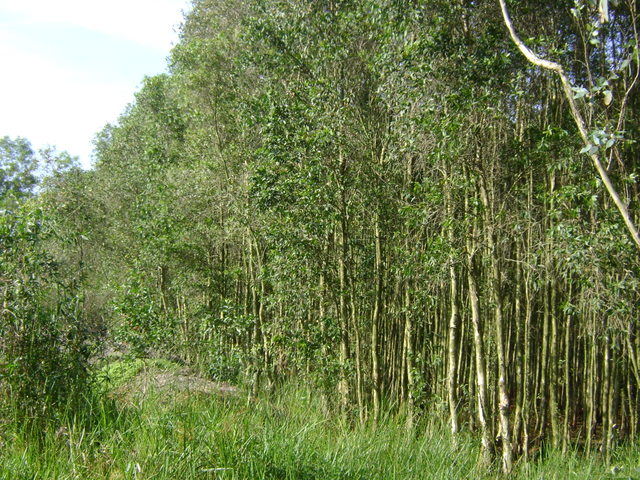 Cây tràm công nghiệp
Cây tràm nước
Tinh dầu tràm
Thuốc làm từ cây tràm
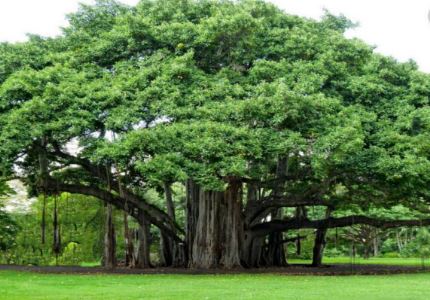 Cây đa cổ thụ
Bài 4: Em hãy viết kết bài mở rộng cho một trong các đề tài dưới đây:
Kết bài mở rộng trong bài văn miêu tả cây cối gồm: